Углеводы. Строение и функции
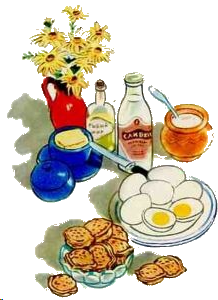 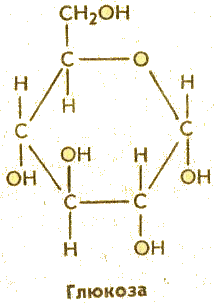 Химический состав клетки
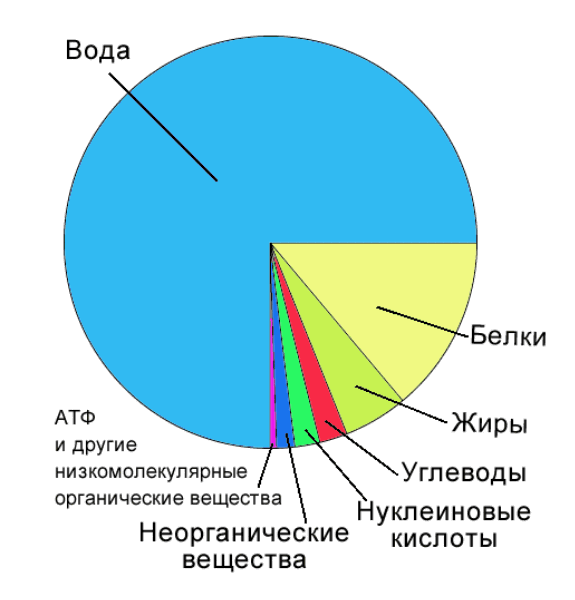 Органические вещества клетки
Белки -10-20%
Жиры - 1-5%
Углеводы - 0,2-2,0%
Нуклеиновые кислоты - 1-2%
Низкомолекулярные  органические вещества – 0,1-0,5%
Углеводы- группа органических соединений
Общая формула:
                  Сn(Н2О)m
Содержание углеводов в клетках
В растительных клетках: в листьях, плодах, семенах или клубнях картофеля – 90% от массы сухого вещества;
 В животных клетках – 1-2% от массы сухого вещества.
Получение углеводов
В растениях углеводы образуются из двуокиси углерода и воды в процессе сложной реакции фотосинтеза, осуществляемой за счет солнечной энергии с участием зелёного пигмента растений - хлорофилла.
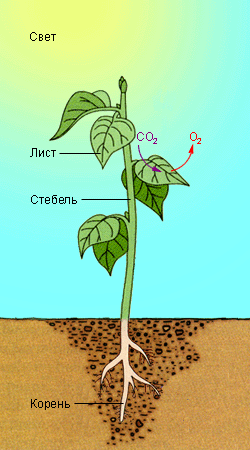 6СО2 + 6Н2О 
С6Н12О6 + 6О2
Животные и человек не способны синтезировать углеводы и получают их с различными продуктами растительного происхождения
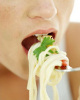 Классификация углеводов
Классификация углеводов
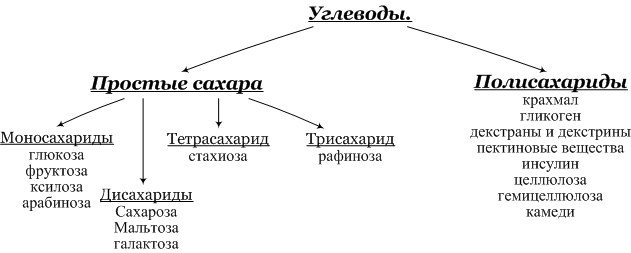 Моносахариды
Рибоза
     С5Н10О5
Значение:
Входит в состав РНК, АТФ, витаминов группы В, ферментов
Дезоксирибоза
          С5Н10О4
Значение: 
   Входит в состав ДНК
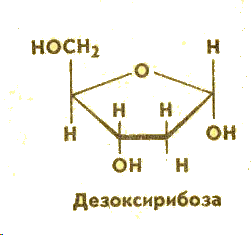 Моносахариды
Глюкоза
     С6Н12О6
Значение: 
Источник энергии; входит в состав гликозидов, в свободном состоянии содержится в тканях растений, животных, человека; является мономером полисахаридов, гликогена, крахмала, клетчатки.
Моносахариды
Фруктоза
    С6Н12О6
Значение: 
Входит в состав сахарозы, других олигосахаридов, полисахаридов
Галактоза
     С6Н12О6
Значение:
Входит в состав полисахаридов, слизей, в состав дисахаридов, агар-агара
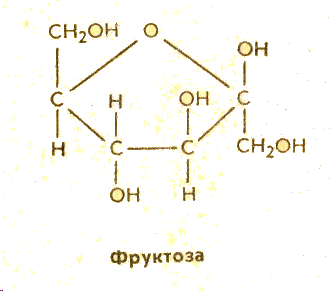 Олигосахариды
Сахароза
Состав:
Глюкоза + фруктоза
Значение:
Используется в питании человека
Олигосахариды
Мальтоза
Состав:
Глюкоза + Глюкоза
Значение: 
Источник энергии в прорастающих зернах
Лактоза
Состав:
Глюкоза +Галактоза
Значение:
Источник энергии для детенышей млекопитающих и человека
Полисахариды
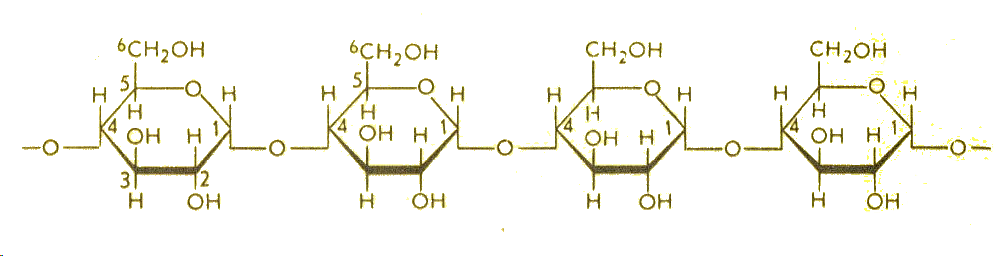 Крахмал- полимер. Мономеры молекулы глюкозы.
Значение
Резервный полисахарид растительных клеток
Полисахариды
Гликоген - содержится в тканях животных, человека, бактериях, цианобактериях; выполняет роль резервного полисахарида
Целлюлоза - входит в состав клеточных стенок растительных клеток
Хитин - образует покровы тела членистоногих, компонент клеточной стенки грибов
Муреин – входит в состав клеточной стенки бактерий
Расщепление углеводов в полости рта
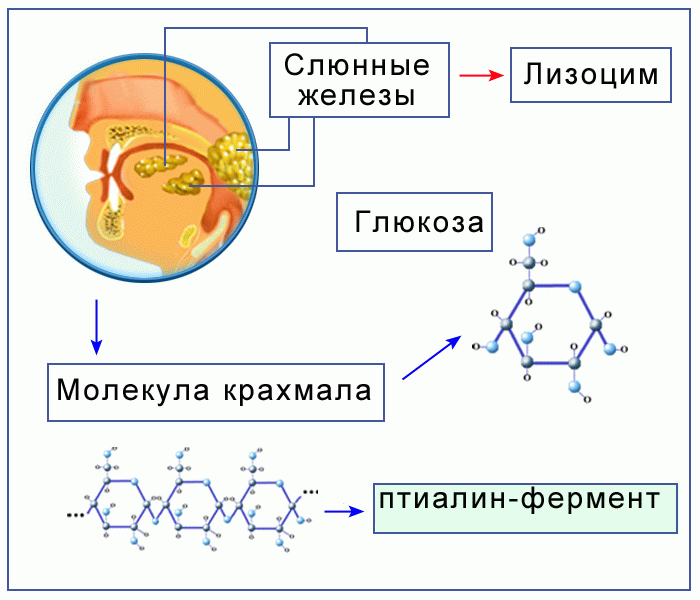 Функции углеводов
1. Энергетическая.
 Основная функция углеводов заключается в том, что они являются непременным компонентом рациона человека, при расщеплении 1г углеводов  освобождается 17,6 кДж энергии.
2. Структурная. 
Клеточная стенка растений состоит из полисахарида целлюлозы.
3. Запасающая.
Крахмал и гликоген являются запасными продуктами у растений и животных
Применение углеводов
Углеводы применяют в качестве:
лекарственных средств,
для производства бездымного пороха (пироксилина), 
взрывчатых веществ, 
искусственных волокон (вискоза). 
огромное значение имеет целлюлоза как источник для получения этилового спирта (гидролизный), уксусной кислоты.